Timeline
Planning period 4
Grammar: Comparison
Writing 
Writing exercise
Letter of complaint

Planning periode 4
Mondelingen
Schrijven
Schrijfopdracht
Klachtenbrief
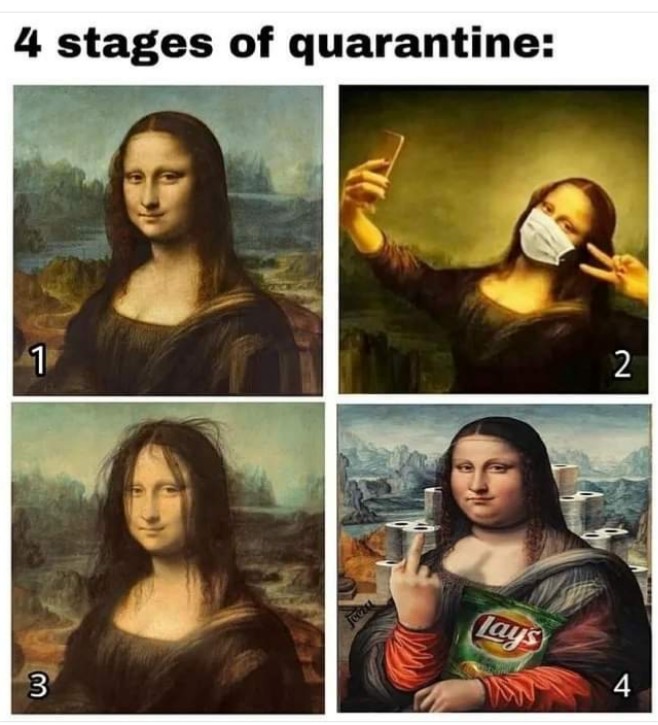 Planning period 4
Wikiwijs Period 4
Planner on paper?
Tests
Listening Period 2 – When?
SO Unit 4 Vocab and Grammar
Writing

Wikiwijs Periode 4
Planner op papier?
Toetsen
Luisteren Periode 2 – Wanneer?
SO Hoofdstuk 4 Woorden en Grammatica
Schrijven
Grammar					Comparisons
BIG		             BIGGER			BIGGEST

Comparison = Vergelijken
Explanation on the next slides
Practice on Studiemeter
For additional practice: Watch the clip on YouTube
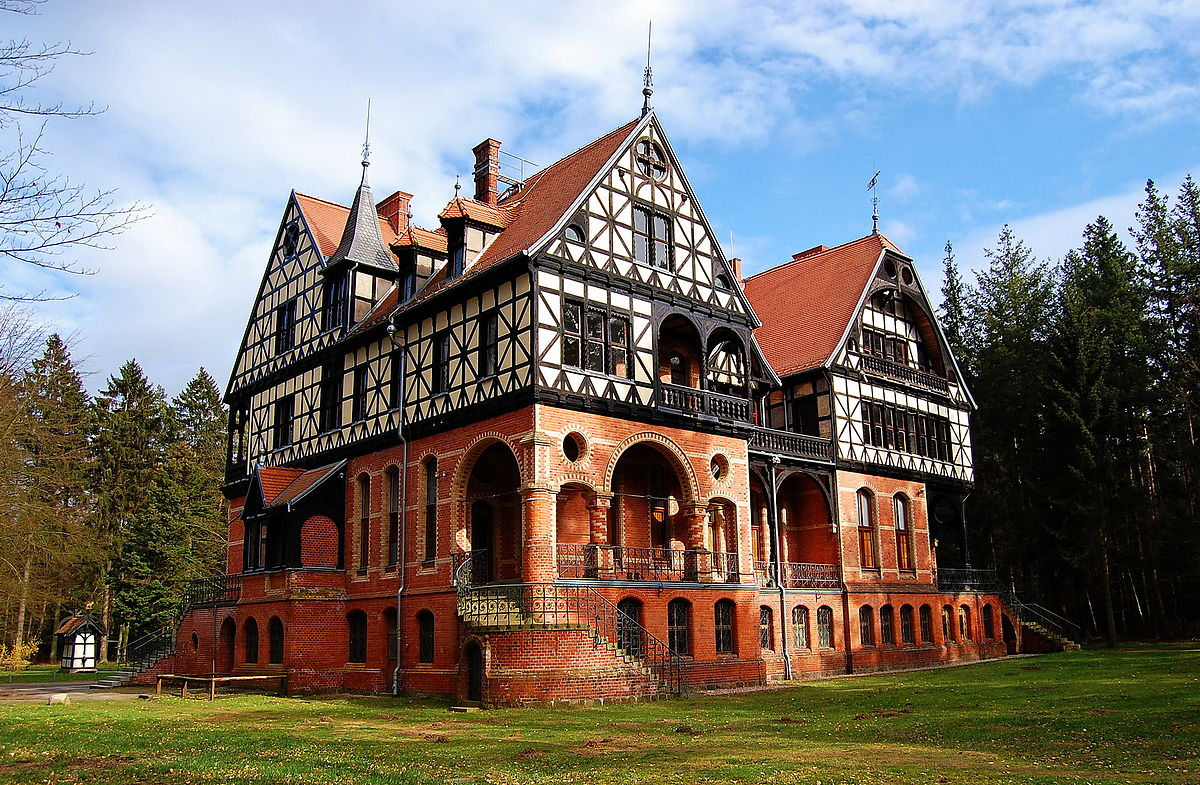 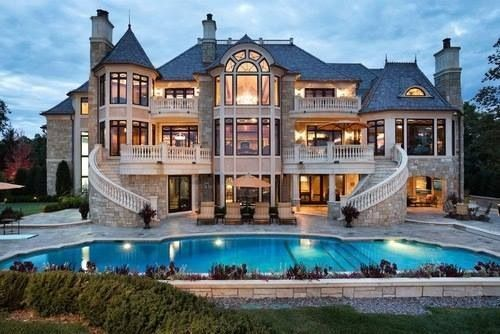 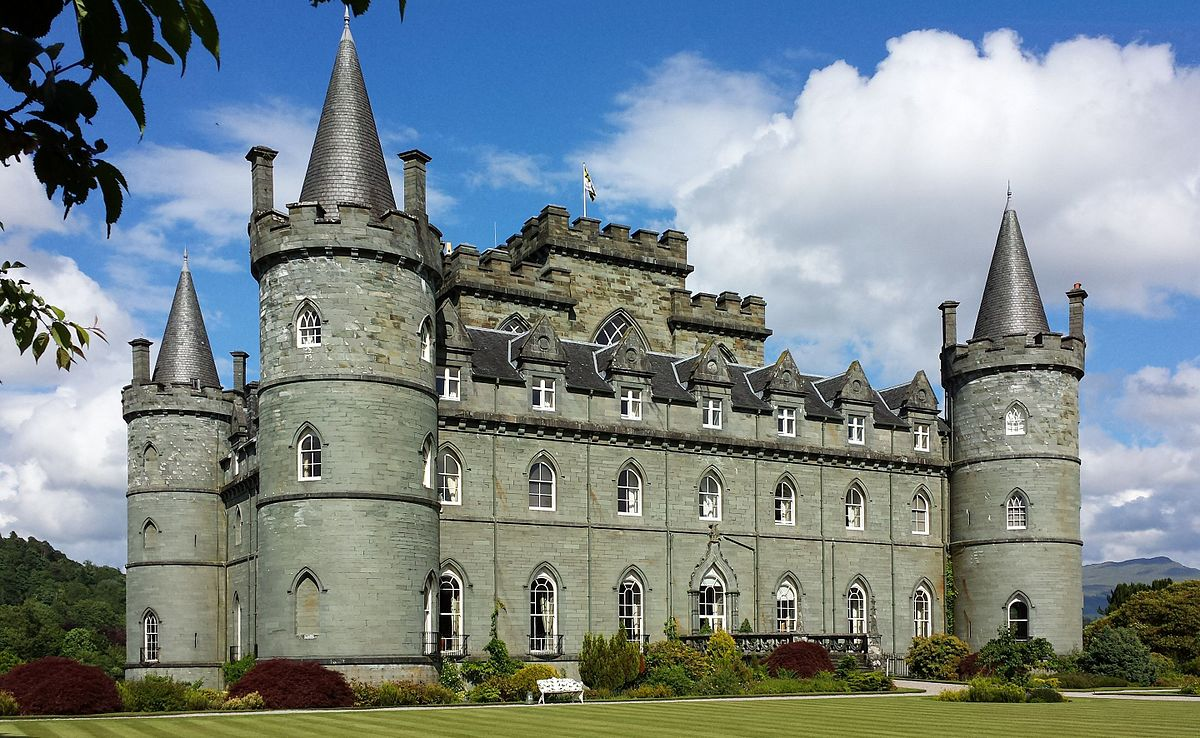 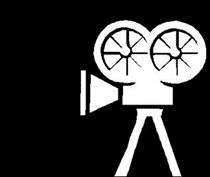 Grammar					Comparisons
BIG		             BIGGER			BIGGEST

Comparison = Vergelijken
Uitleg op de volgende slides
Oefenen op Studiemeter
Voor extra oefening: kijk de clip op YouTube
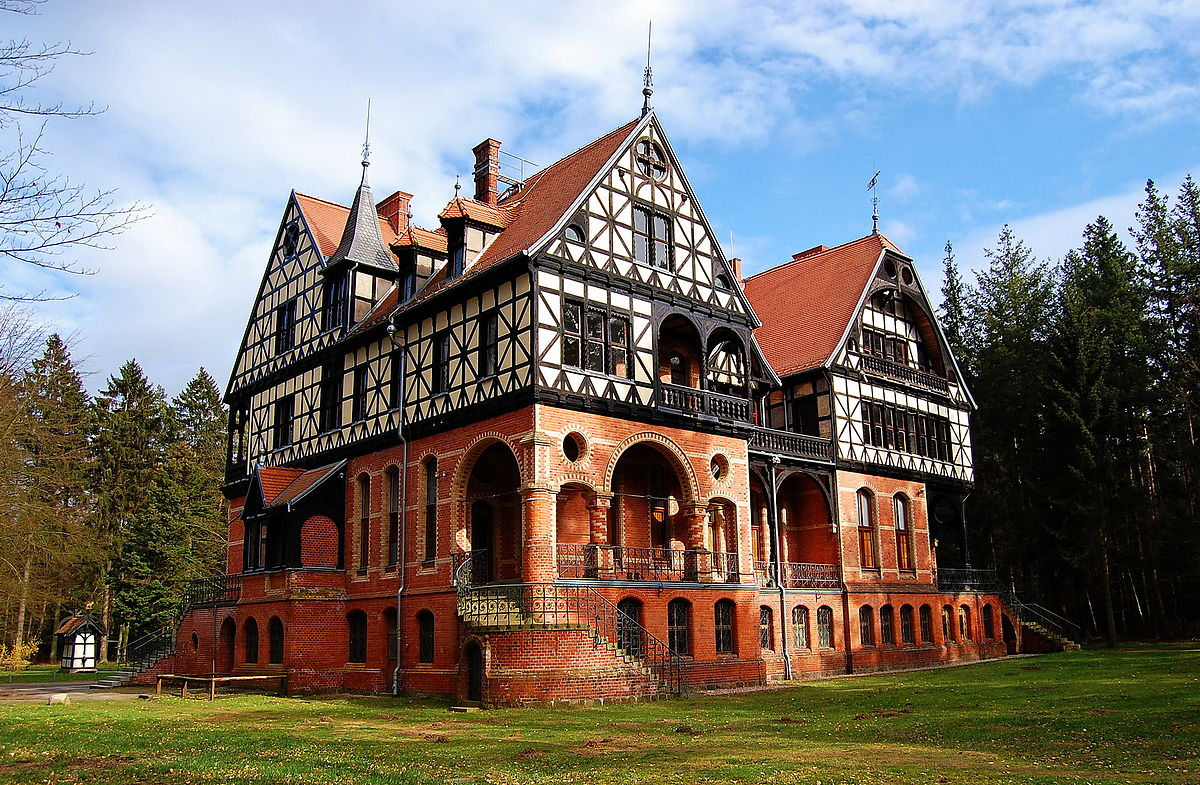 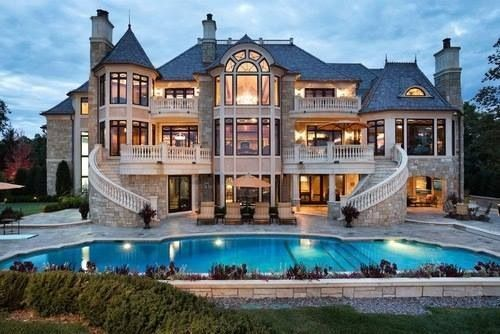 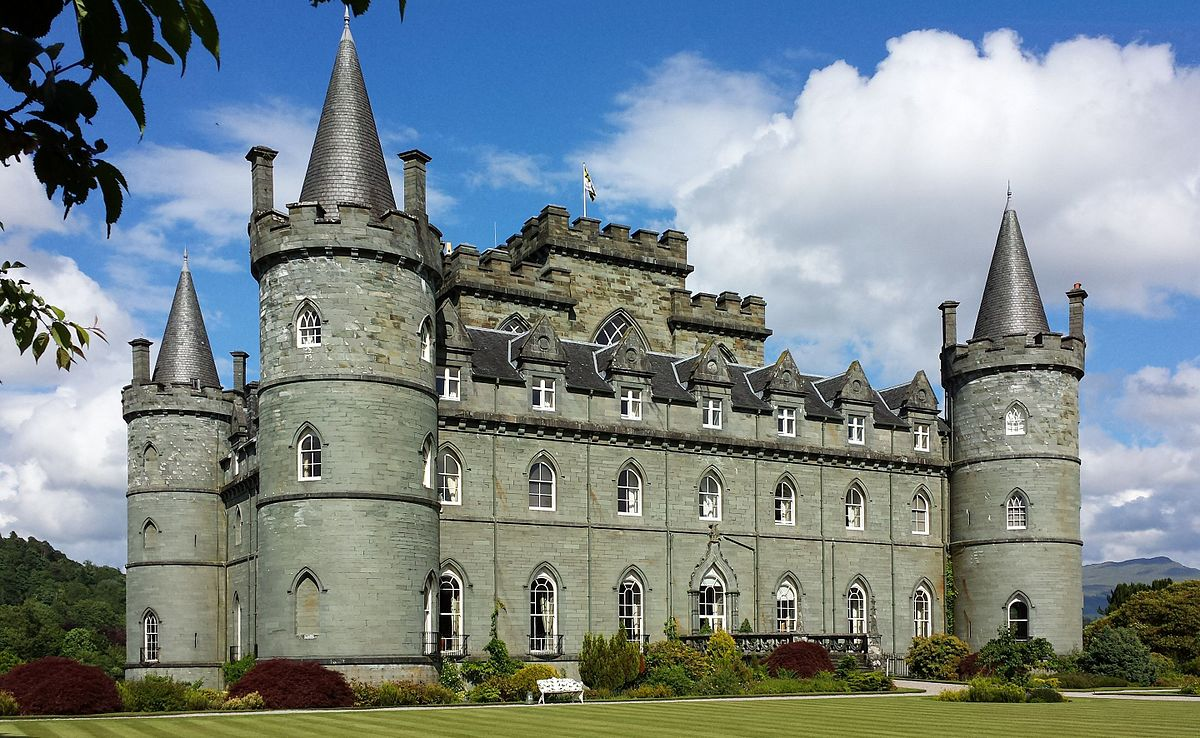 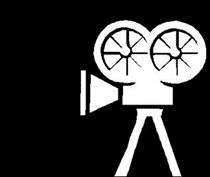 Grammar					Comparisons
Mooist
						Overtreffende trap
			          Mooier		Superlative degree
			 Vergrotende trap 	
	Mooi		Comparative degree
Basis (stellende) trap
Positive degree
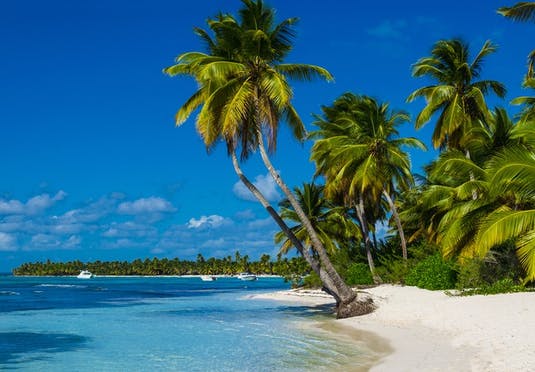 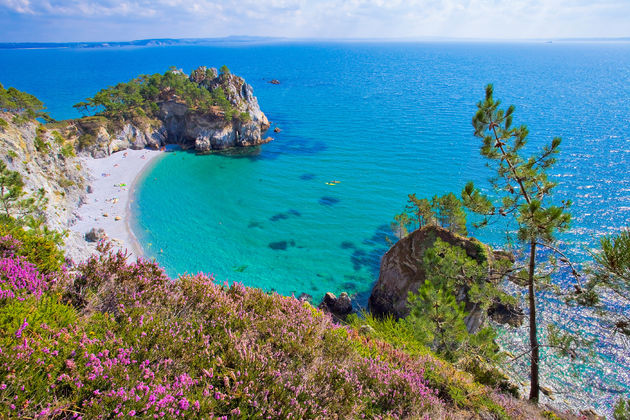 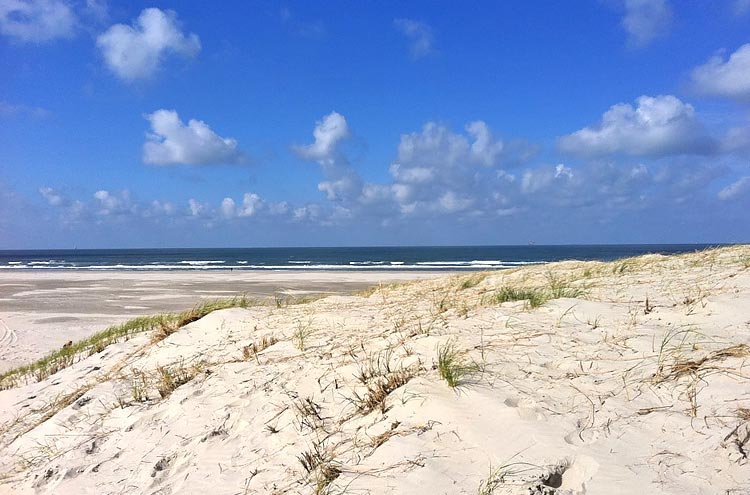 Grammar					Comparisons
Slow
						Sloth (o.003 m/h)
		           Garden snail (0,03 m/h)


     Starfish (o,o6)

						
						Overtreffende trap
			          			Superlative degree
			 Vergrotende trap 	
			Comparative degree
Basis (stellende) trap
Positive degree
   Slow				Slower			Slowest
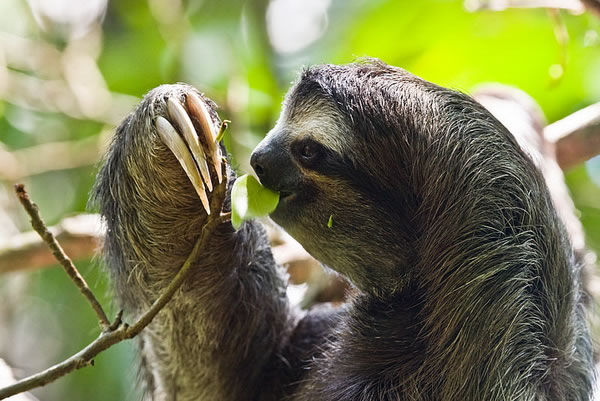 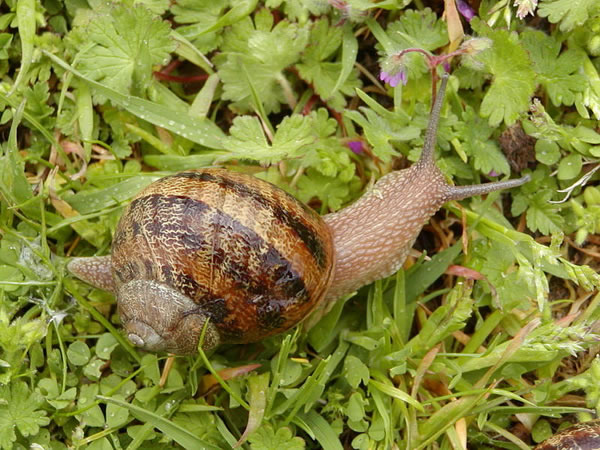 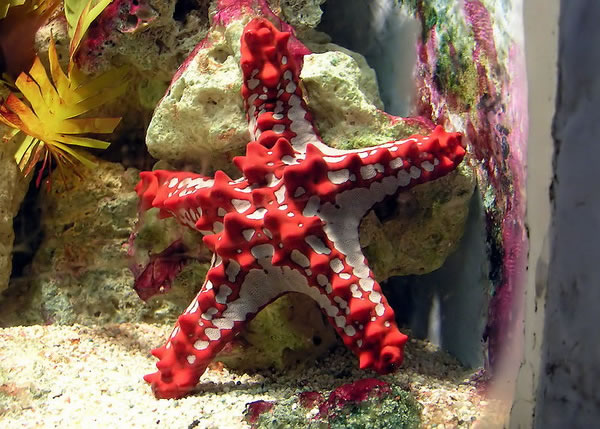 Grammar					Comparisons
Old





						

						Overtreffende trap
			          			Superlative degree
			 Vergrotende trap 	
			Comparative degree
Basis (stellende) trap
Positive degree
Old				Older			Oldest
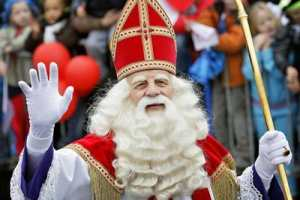 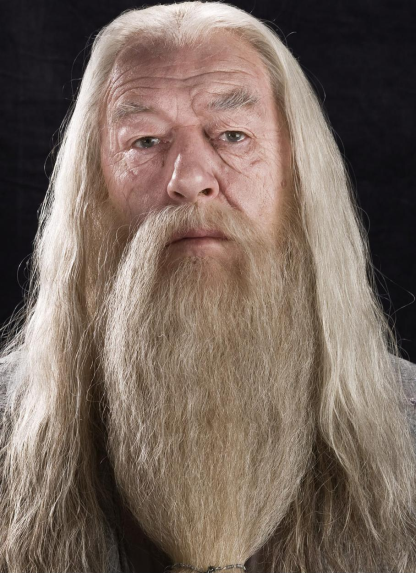 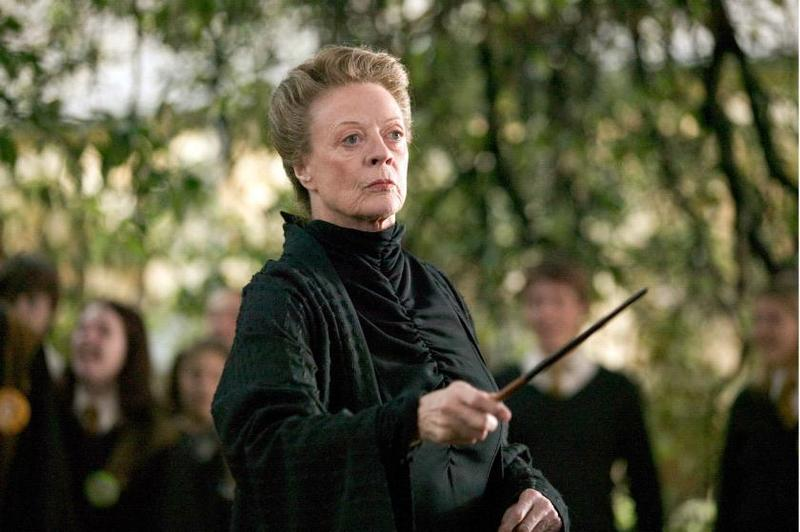 Grammar					Comparisons
Pretty
(according to 50 Cent)





						
						Overtreffende trap
			          			Superlative degree
			 Vergrotende trap 	
			Comparative degree
Basis (stellende) trap
Positive degree
	Pretty			Prettier			Prettiest
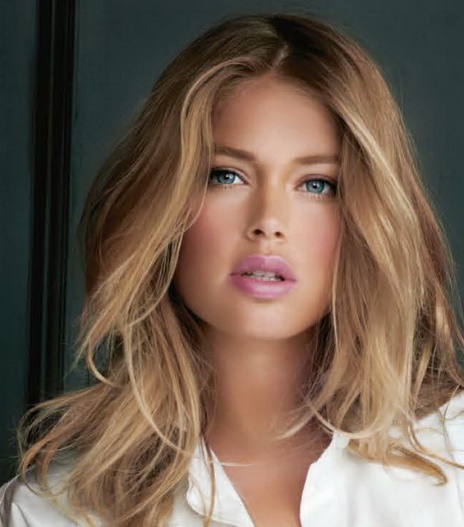 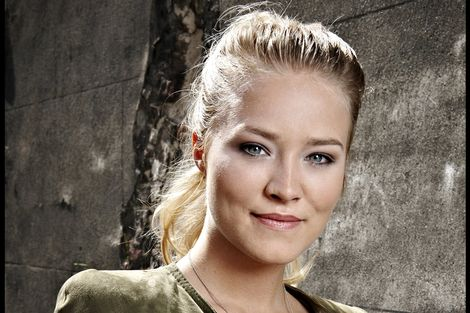 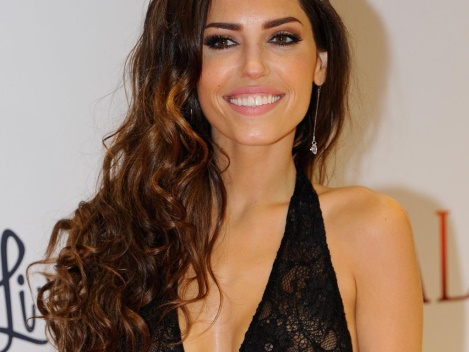 Grammar					Comparisons
Quiet






						
						Overtreffende trap
			          			Superlative degree
			 Vergrotende trap 	
			Comparative degree
Basis (stellende) trap
Positive degree
	Quiet		Quieter / More Quiet	Quietest / Most Quiet
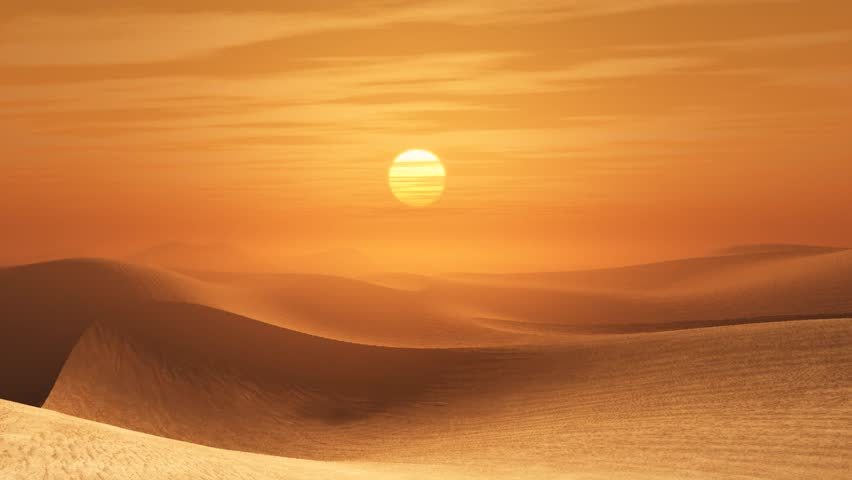 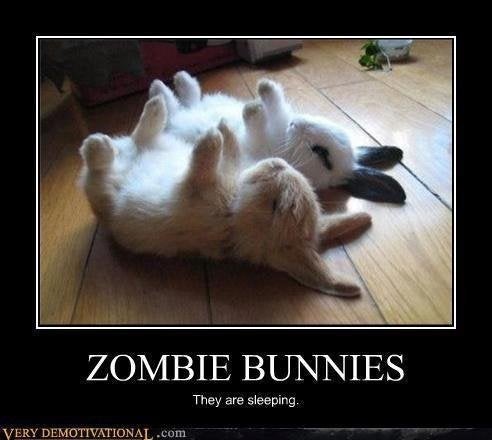 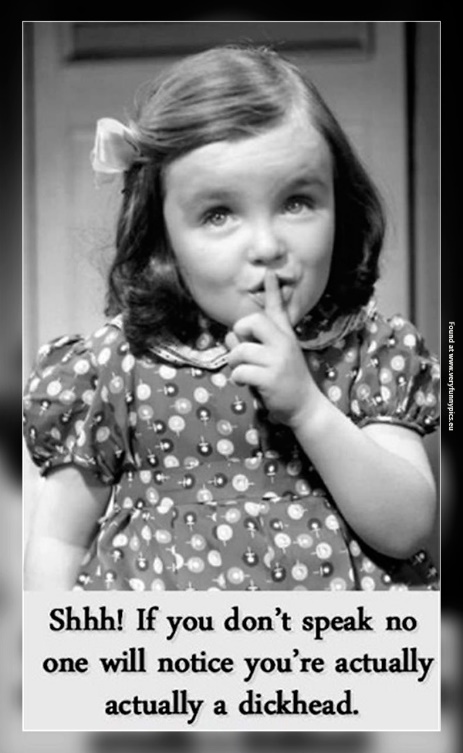 Grammar					Comparisons
Powerful






						
						Overtreffende trap
			          			Superlative degree
			 Vergrotende trap 	
			Comparative degree
Basis (stellende) trap
Positive degree
     Powerful		More powerful		Most powerful
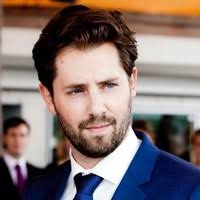 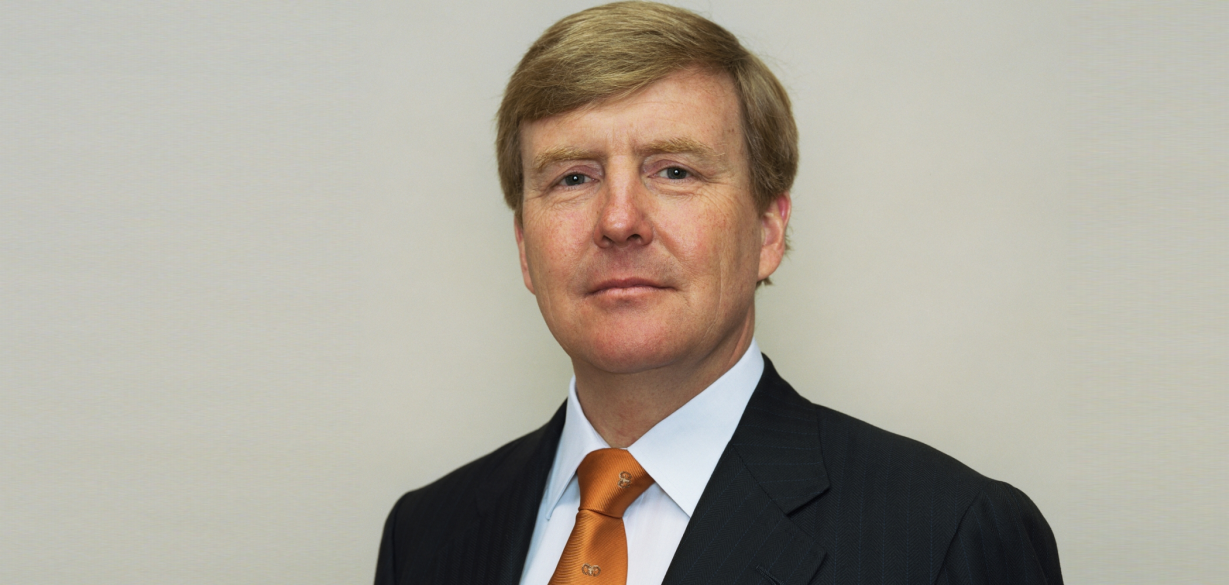 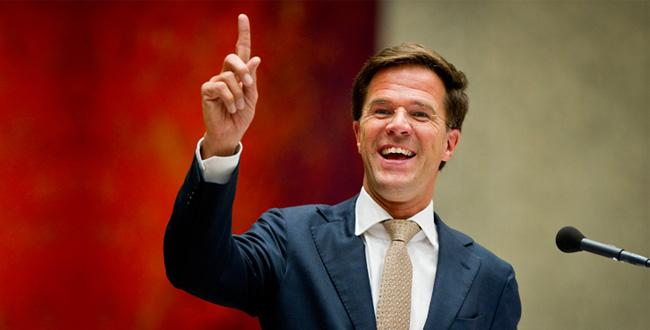 Grammar					Comparisons
Difficult






						
						Overtreffende trap
			          			Superlative degree
			 Vergrotende trap 	
			Comparative degree
Basis (stellende) trap
Positive degree
     Difficult		More difficult		   Most difficult
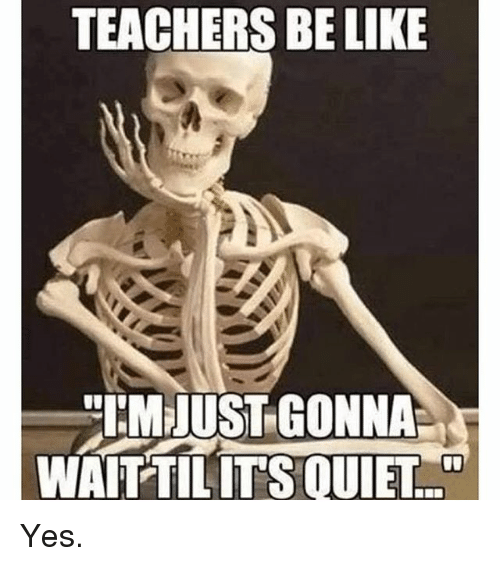 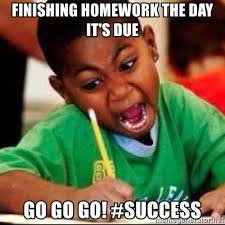 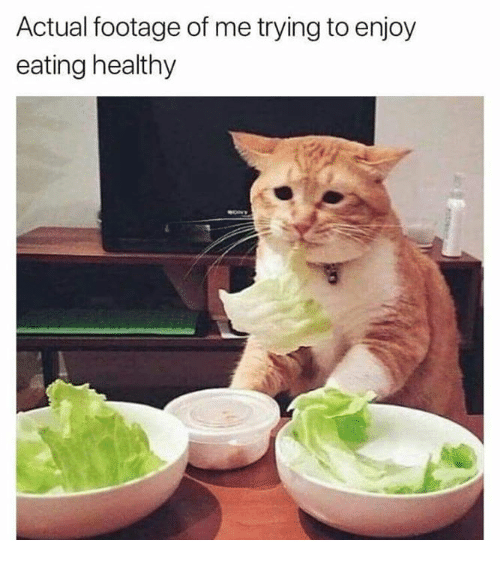 Grammar					Comparisons
Degrees of comparison	
Trappen van vergelijking
Woorden met 1 lettergreep		+ er		+est
Woorden met 2 lettergrepen	+ er / more	+ est/ most
Woorden met 3 (+) lettergrepen	+ more		+ most

					        Oldest / Prettiest / Most powerful
		
		         Older / Prettier / More powerful	 Overtreffende trap 
						 Superlative degree 	
			Vergrotende trap 
    Old / Pretty / Powerful  	 Comparative degree 			 	

Basis (stellende) trap
Positive degree
Grammar					Comparisons
Exceptions to the rule
Uitzonderingen op de regel
Good – Better – Best
Bad – Worse – Worst
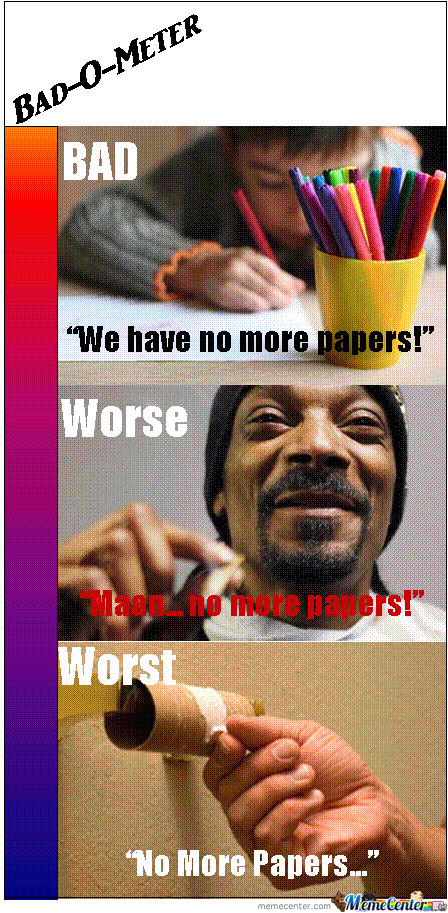 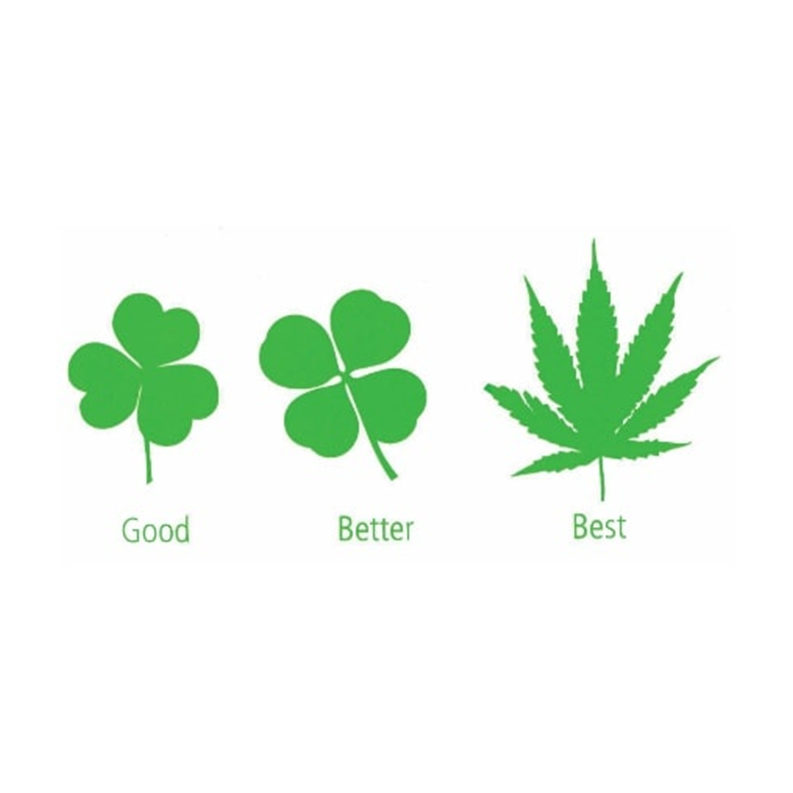 Grammar					Comparisons
Practice
Studiemeter.nl
First Aid Course English
Vergelijken
Niveau 1 kiest Vergelijken A1
Niveau 2 kiest Vergelijken A2
Niveau 3 en 4 kiezen Vergelijken B1
Make 3 ‘Oefeningen’

More practice: watch the YouTube Video
More explaining: read your book B pages 318-319
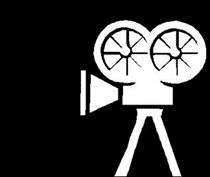 Writing assignment
Description and comparison
Write a short text describing your internship (5 lines)
Make 5 comparisons about things you encounter at work. For instance:
Size of animals/ plants
Colleagues 
Salary 

Beschrijving en vergelijking
Schrijf een korte tekst over je stageplaats (5 regels)
Maak 5 vergelijkingen over dingen die je tegenkomt op je werk. Bijvoorbeeld:
Afmetingen van dieren/ planten
Collega’s
Salaris
Writing
Writing
Rules
Date

Subject


Salutation




Close
Things to mind when writing
Spelling
Capital letters (= Hoofdletters)
Names of people and cities		Namen van mensen en steden
Months and days			Maanden en dagen
Start of a sentence		Begin van een zin
‘I’ always				‘Ik’ altijd waar dan ook in de zin

Homophones = words that are pronounced the same but have a different meaning and often a different spelling
Homophones = woorden die hetzelfde uitgesproken worden maar een andere betekenis hebben en vaak ook een andere spelling
Your/ You’re/ You are
You are 	= Jij bent (een tovenaar)
You’re	= Jij bent [samengetrokken]
Your	= Jouw telefoon
Homophones
Homophones
Homophones
Homophones
Homophones
Homophones
Homophones
Homophones
Homophones
Things to mind when writing
Conventions
Mind the examples
Mind your comma’s and full stops
Comma after the name in the Salutation
Comma after the farewell 
Full stop at the end of a sentence

Regels
Let op de voorbeelden
Let op de komma’s en punten
Komma na de naam in de Aanhef
Komma na de eindgroet
Punt aan het einde van een zin
Writing exercise
Customer service
Anger Management
https://www.youtube.com/watch?v=DzUc3Eqzzos
You can put on subtitles – they are actually quite good
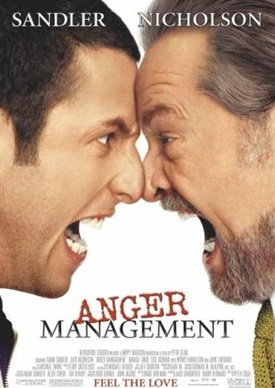 Writing exercise
Letter of complaint 

Scene
You went on holiday to London. (Ryan Air flight FE 8786) During your trip the flight attendant was quite rude and unhelpfull. Because of that you did not get any water. Which you needed to take your medicine. You are writing a letter of complaint to the airline.
 
Assignment
Write the letter. It should be at least be 80 but not more than 150 words.
Write the text in English
Don’t forget the writing conventions
Please include these items in your letter – you can add more if you’d like to
Describe the behaviour of the flight attendant
Explain why that was a problem
Ask for compensation – you can decide what is fair

 
Completion
Send your text in an email to e.kuindersma@helicon.nl
Hand it in on Friday before the next class
Ryanair Customer Service Department PO Box 11451 
Swords
Co Dublin
Ireland
Writing exercise
Klachtenbrief  

Scene
Je bent op vakantie naar Londen geweest. (Ryan Air flight FE 8786) Tijdens de reis was de stewardess behoorlijk onbeleefd en onbehulpzaam. Daardoor kreeg je geen water. Die had je nodig om je medicijnen in te kunnen nemen. Je schrijft een klachtenbrief naar de vliegtuigmaatschappij.
 
Opdracht
Schrijf de brief. Hij moet minstens 80 maar niet meer dan 150 woorden lang zijn.
Schrijf de brief in het Engels
Vergeet de schrijfregels niet
Neem in ieder geval de onderstaande zaken over – je mag er meer aan toevoegen
Beschrijf het gedrag van de stewardess
Leg uit wat het probleem was
Vraag om compensatie – jij mag bepalen wat eerlijk is
 
Voltooiing 
Stuur je brief in een e-mail naar e.kuindersma@helicon.nl
Lever het in voor de volgende les
Ryanair Customer Service Department PO Box 11451 
Swords
Co Dublin
Ireland